Что нас окружает?Природные и рукотворные объекты
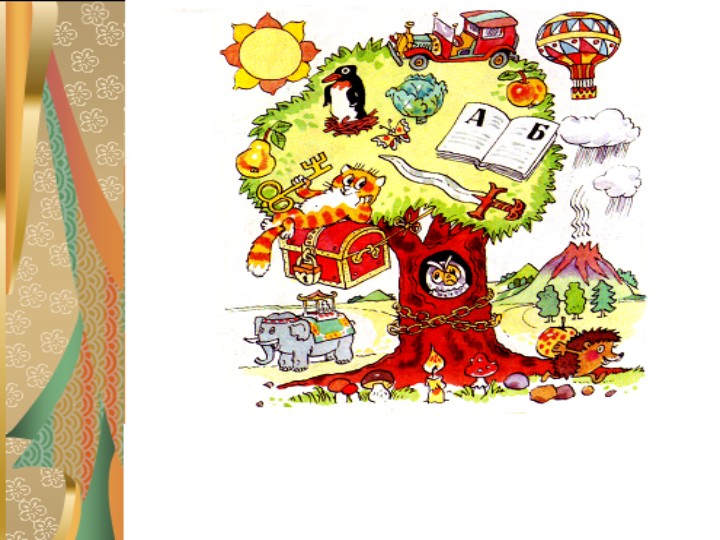 17 общемировых целей развития
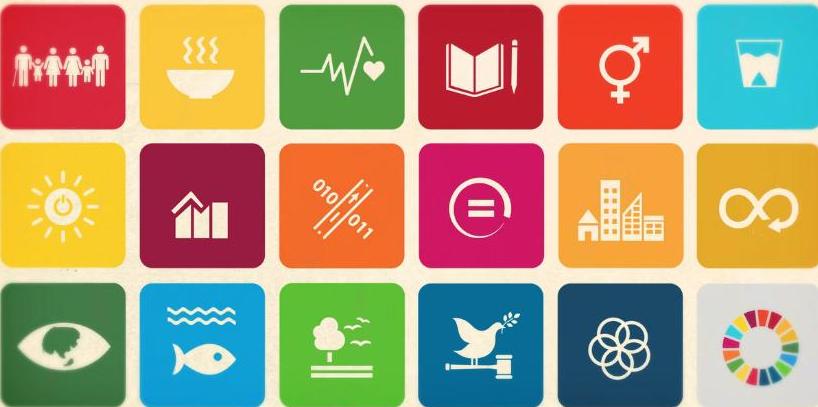 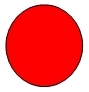 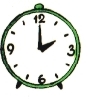 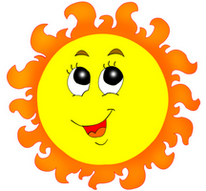 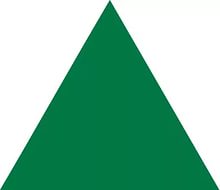 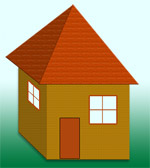 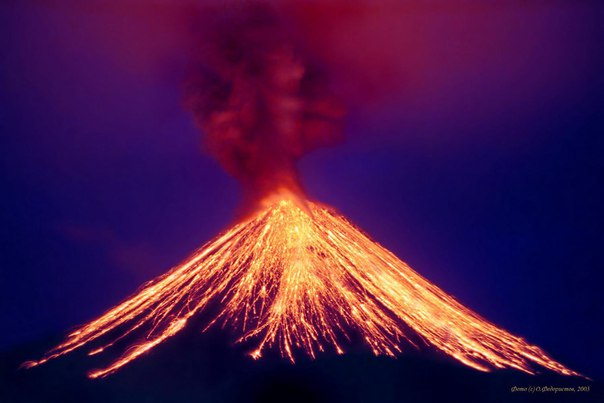 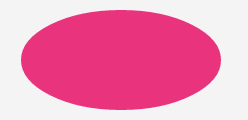 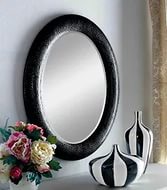 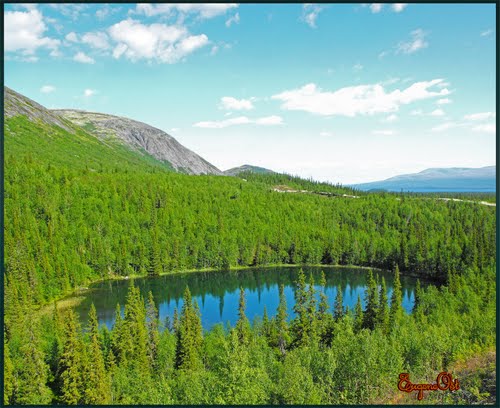